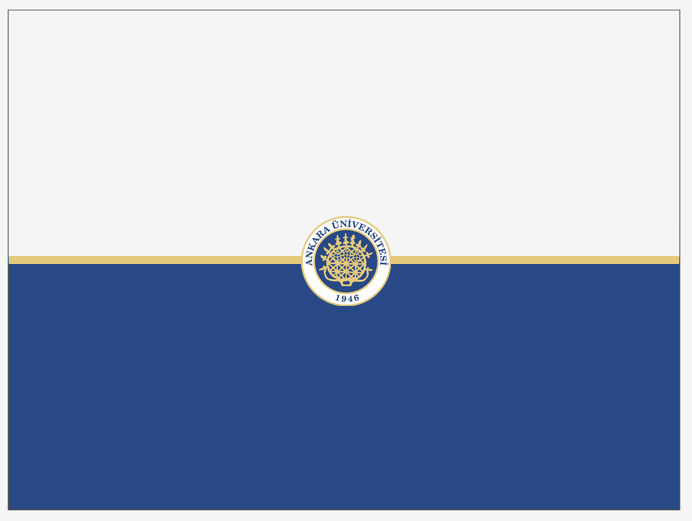 ARAMA KURTARMA DERSİÜNİTE 4: Afet Bölgesinde Sektörleme, İntikal,
 Konuşlanma, Güvenlik
Öğr. Gör. Murat GÖROĞLU
mgoroglu@ankara.edu.tr
Güz 2020 ·  SINIF · GÜN · SAAT - SAAT                                                                                                                                                                            Beypazarı Meslek Yüksekokulu
Afet Bölgesinde Sektörleme, İntikal, Konuşlanma, Güvenlik
AFET BÖLGESİNDE SEKTÖRLEME 
       ( BÖLÜMLEME )


AMAÇ : Afetten etkilenmiş bölgeyi bölümlere ayırıp sınırlandırarak daha etkin planlama ve çalışma yapmayı sağlamaktır.
Sektörleme;

 Afetin ilk anlarında Yerel Makamlarca yapılmalıdır.

 Kullanılan mevcut yerel sistem varsa kullanılır.

 Alt alan kodu ‘kampüs’ gibi bölgeden bağımsız yerlerde iç yapılar  kodlanırken kullanılır.
Arama Kurtarma Dersi – Öğr. Gör. Murat GÖROĞLU
Afet Bölgesinde Sektörleme, İntikal, Konuşlanma, Güvenlik
SEKTÖRLERE  AYIRMA
Sınırlama için :Dereler – Ana Caddeler – Kanallar - Mahalle Sınırları – Kampüsler vb. kolay anlaşılır yerler kullanılır.
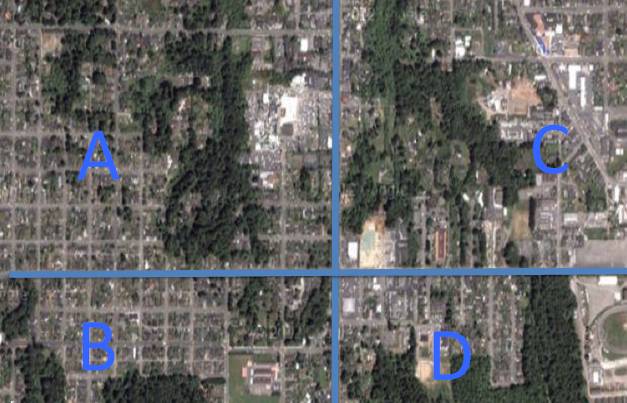 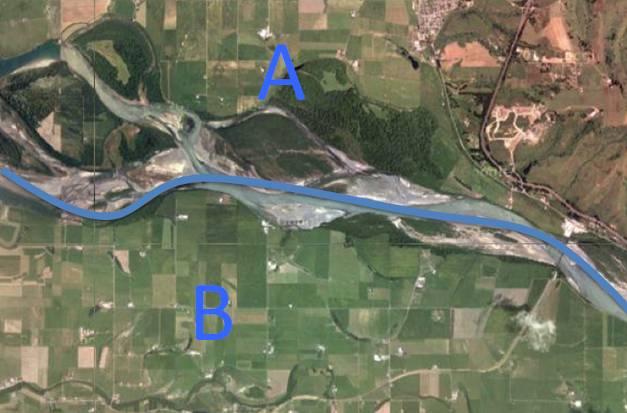 Ana caddeler yada mahalleler gibi belirgin özellikler kullanılarak yapılan sektörleme
Coğrafi özelliklerden yararlanılarak sektörleme
Arama Kurtarma Dersi – Öğr. Gör. Murat GÖROĞLU
Afet Bölgesinde Sektörleme, İntikal, Konuşlanma, Güvenlik
ÇALIŞMA ALANLARI
Saha sektörlemesi yapılan alanlardan birinde kayda değer ölçüde büyük USAR operasyonları yapılması gerekiyorsa, saha kendi içinde bölümlere ayrılabilir.
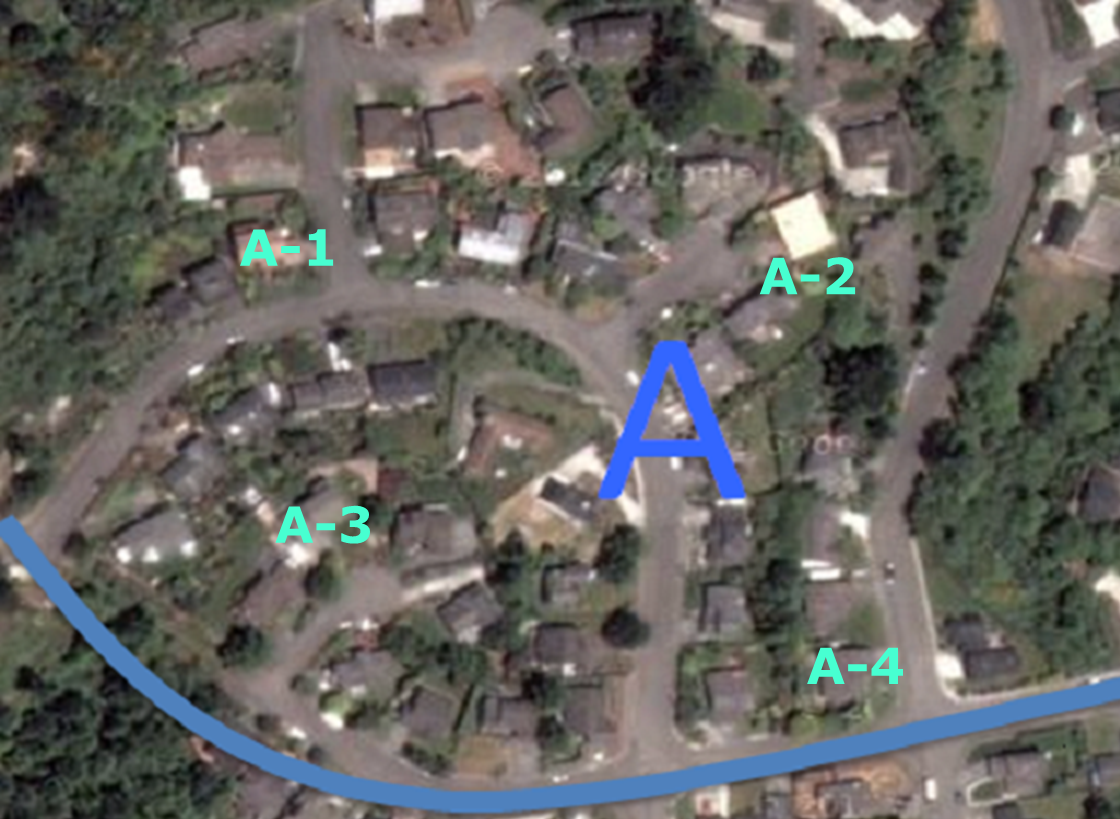 Arama Kurtarma Dersi – Öğr. Gör. Murat GÖROĞLU
Afet Bölgesinde Sektörleme, İntikal, Konuşlanma, Güvenlik
ÇALIŞMA ALANI İÇİNDE ÇALIŞMA ALANI
Sektörlenen sahalar içinde ayrılan çalışma alanları içinde detaylı çalışma gerektiren hastane okul vs. gibi alanlar mevcutsa bu alanlarda, sektörlemenin en küçük dilimi olan çalışma alanı içinde çalışma alanları oluşturulabilir.
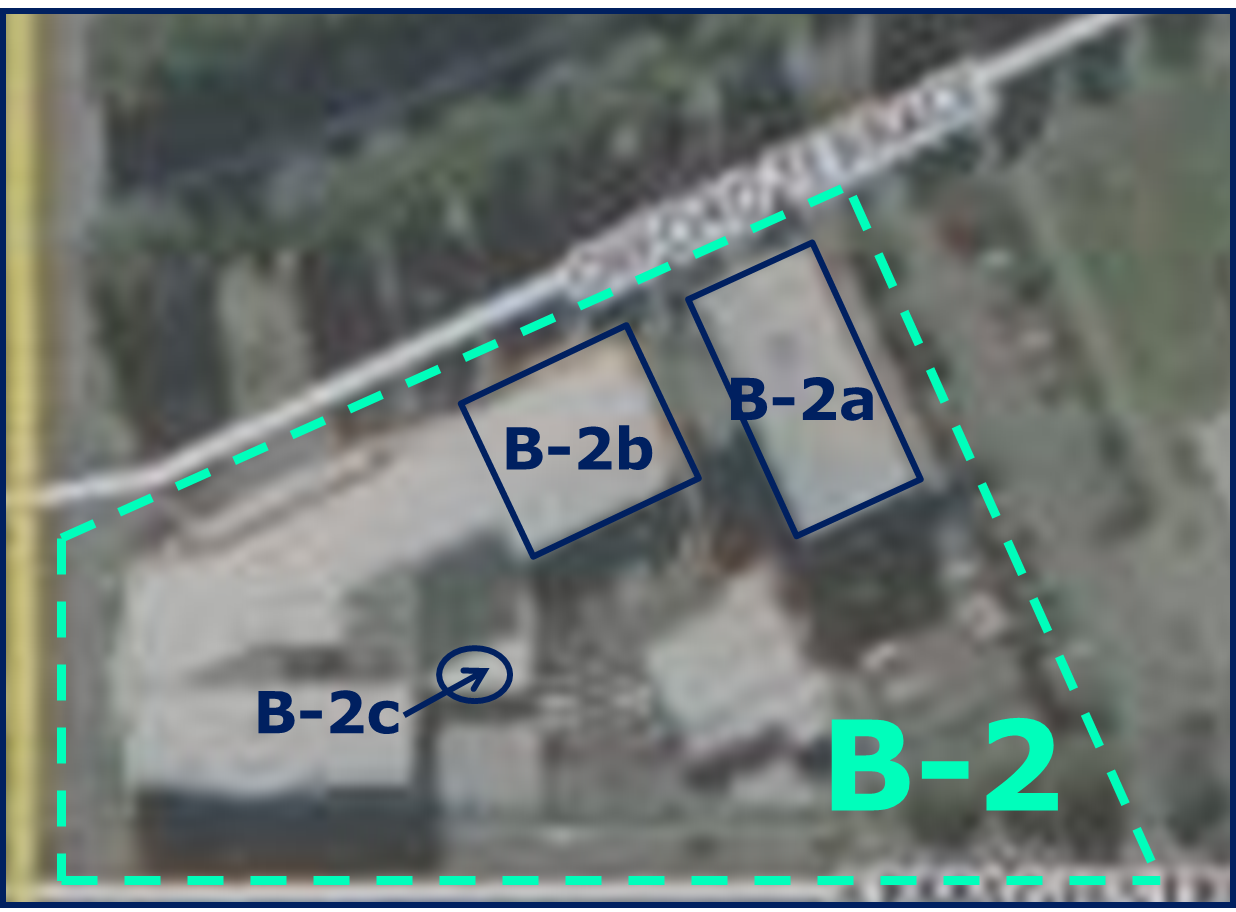 Arama Kurtarma Dersi – Öğr. Gör. Murat GÖROĞLU
Afet Bölgesinde Sektörleme, İntikal, Konuşlanma, Güvenlik
SEKTÖRLEME SONUCU ENKAZ KODUNUN OKUNUŞU VE AÇIKLAMASI
B-2c
ALT ÇALIŞMA
      ALANI
ÇALIŞMA ALANI
SEKTÖR
B Sektörü 2c  Alt Çalışma Alanı
B (tire) 2c
Arama Kurtarma Dersi – Öğr. Gör. Murat GÖROĞLU
Afet Bölgesinde Sektörleme, İntikal, Konuşlanma, Güvenlik
ENKAZ KEŞFİ VE DEĞERLENDİRMESİ

Amaç : Enkazda yapılan işlemleri kategorize edip kodlamaktır.
1 - 2 ve 3. Aşamalar Genellikle Yerel Makamlarca yerine getirilir.

3 - 4 ve 5. Aşamalar Uluslararası Ekiplerce icra edilir.

1 ve 2. Aşamalar da yerel ekiplerin yetersiz kalması durumda Uluslararası
Ekiplerden de yardım istenebilir.
Arama Kurtarma Dersi – Öğr. Gör. Murat GÖROĞLU
Afet Bölgesinde Sektörleme, İntikal, Konuşlanma, Güvenlik
İNTİKAL
Olayın niteliğine göre yeterli ekip Personeli,  malzeme, araç-gereç, iaşe ve barınma  ihtiyaçları temin edilerek intikal edilmelidir.


 İntikal, hızlı fakat emniyetli olmalıdır. Uçakla ulaşım önceden ayarlanmalıdır. THY Protokol 


Öncelikle olay bölgesi kriz merkezine, daha sonra kriz merkezinden alınan bilgilere göre olay mahalline intikal edilmelidir.
Arama Kurtarma Dersi – Öğr. Gör. Murat GÖROĞLU
Afet Bölgesinde Sektörleme, İntikal, Konuşlanma, Güvenlik
İNTİKAL
Afad o bölgede kriz merkezi oluşturarak düzenli ve etkili çalışma  sağlar.

Vali veya kaymakam koordinasyonunda ekipler organize olup etkin müdahale gerçekleştirdiler 

Kriz merkezinde kayıt yapılarak ekipman ve personele göre çalışacağı enkaz belirlenir.

Yapılan çalışmalar bu kriz merkezine sürekli bilgilendirilir. (Telsiz ile ,rapor ile )
Arama Kurtarma Dersi – Öğr. Gör. Murat GÖROĞLU
Afet Bölgesinde Sektörleme, İntikal, Konuşlanma, Güvenlik
KONUŞLANMA VE GÜVENLİK

 KONUŞLANMA BÖLGESİ 


Kurtarma aracı güvenli bir  bölgede olmalıdır.

Kurtarma aracı enkazda çalışılan bölgeye  yakın olmalıdır.

Kurtarma aracı çevrede  artçı sarsıntılarla yıkılabilecek binaların yakınında olmamalıdır.
Arama Kurtarma Dersi – Öğr. Gör. Murat GÖROĞLU
Afet Bölgesinde Sektörleme, İntikal, Konuşlanma, Güvenlik
OLAYIN DEVRALINMASI
	
	


     Arama kurtarma ekibinin daha rahat çalışabilmesi ve doğru karar verebilmesi için olay bölgesindeki ilgili ilgisiz kişilerin uzaklaştırılması ya da ekibin çalışmasını etkilemeyecek şekilde çalışmalara yardım etmeleri sağlanır. 


      Olay bölgesine varıldığında olay mahallinde muhtemelen     emniyet güçleri, yaralı yakınları, sağlık ekipleri, arama 
       kurtarma ekipleri ile karşılaşılabilir.
Arama Kurtarma Dersi – Öğr. Gör. Murat GÖROĞLU
Afet Bölgesinde Sektörleme, İntikal, Konuşlanma, Güvenlik
OLAYIN DEVRALINMASI
	
	


    Bu kişiler veya ekiplerden  enkaz devralınır veya ekiple 
    beraber çalışılır. 


     Emniyet güçlerinden enkazın üzerindeki halkın boşaltılması, çevre emniyetinin alınması, güvenlik şeridinin ihlal edilmemesi, araç ve malzeme güvenliği için yardım istenir.
Arama Kurtarma Dersi – Öğr. Gör. Murat GÖROĞLU
Afet Bölgesinde Sektörleme, İntikal, Konuşlanma, Güvenlik
Enkaz üzerinden inmeye ikna edilemeyen yaralı yakınlarını, kendi çalışmalarımız içine katarak onlardan faydalanmalı, basit işlerde görevlendirmeliyiz. (Moloz yığınlarının kaldırılması gibi.) 

    Olay bölgesine  vardığımızda enkaz üzerinde bir kurtarma ekibi varsa ekip lideri ile koordinasyona girip kurtarma yapan ekibin malzeme durumu, bilgi birikimi ve becerisi gözlenip, Çalışmaların ne aşamada olduğu, ne tür bir müdahalede bulundukları izlenir; 

      Araç, gereç ve personel takviyesi yapılarak olaya müdahale edilir.
Arama Kurtarma Dersi – Öğr. Gör. Murat GÖROĞLU
Afet Bölgesinde Sektörleme, İntikal, Konuşlanma, Güvenlik
GÜVENLİK
   

A- EKİP PERSONELİNİN GÜVENLİĞİ:


        Ekip personelinin şahsi güvenliği için; iş Elbisesi, iş eldiveni, baret, toz maskesi, toz Gözlüğü, çelik burunlu ve tabanlı bot kullanılmalıdır.
Arama Kurtarma Dersi – Öğr. Gör. Murat GÖROĞLU
Afet Bölgesinde Sektörleme, İntikal, Konuşlanma, Güvenlik
GÜVENLİK
   

    B- ENKAZIN GÜVENLİĞİ:


         Çevre emniyeti için enkazın etrafına, eğer uygunsa çift şerit çekilmelidir. İki şerit arasında bir ara bölge oluşturulur. Bu bölgeye, sağlık ekipleri, yaralılar, araç gereç ve enkazdan çıkarılan moloz yığınları konulur.
Arama Kurtarma Dersi – Öğr. Gör. Murat GÖROĞLU
Afet Bölgesinde Sektörleme, İntikal, Konuşlanma, Güvenlik
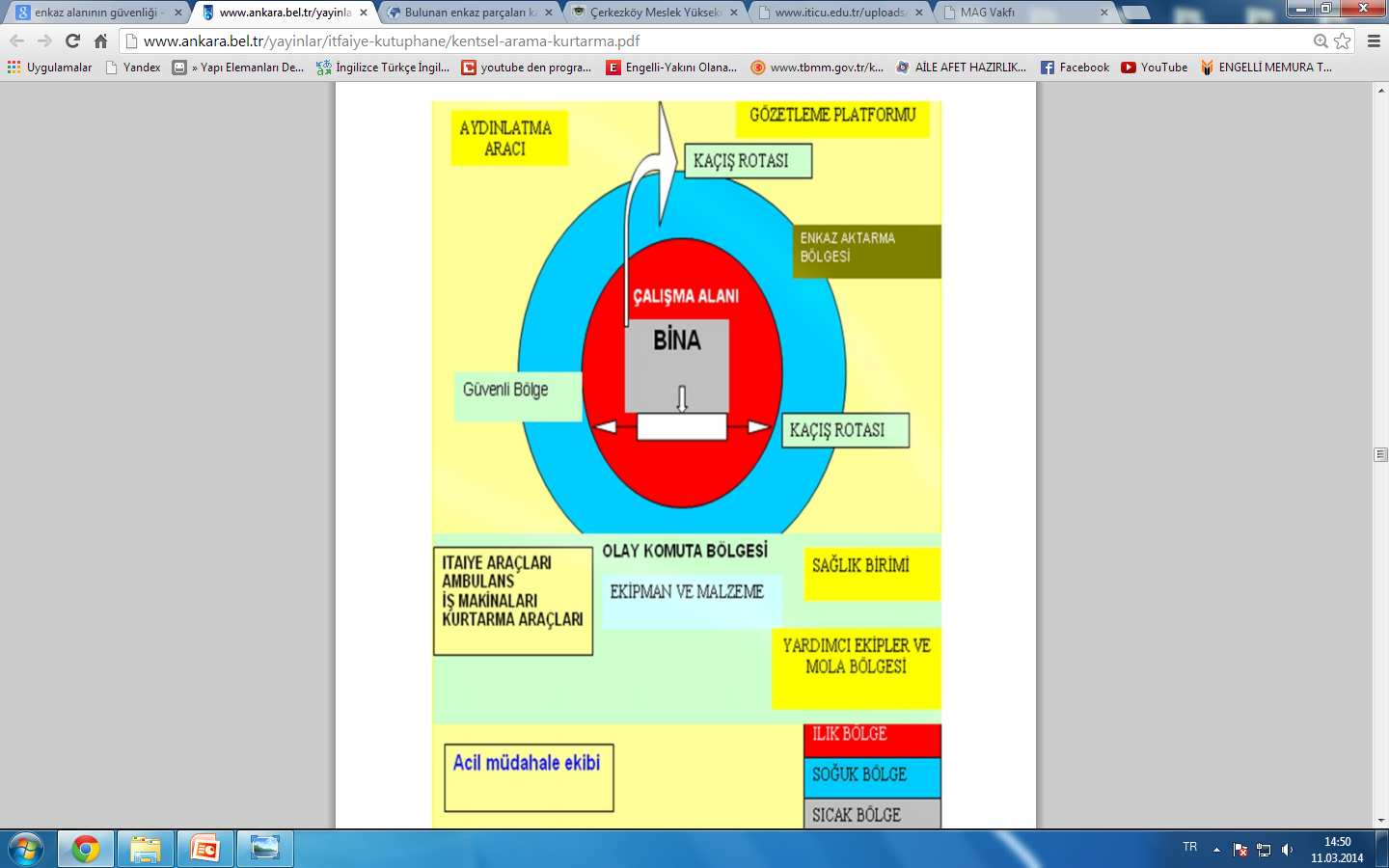 Arama Kurtarma Dersi – Öğr. Gör. Murat GÖROĞLU
Afet Bölgesinde Sektörleme, İntikal, Konuşlanma, Güvenlik
GÜVENLİK

C) YARALININ GÜVENLİĞİ

     Enkaz üzerinde çalışırken enkaz altında yaralı olduğu unutulmayarak, binanın yapı sistemi oynatılmamalı, gereksiz sıkışmalara meydan verilmemelidir. 

      Bu yüzden de enkaz üzeri boşaltılmalı, bilinçsizce dolaşılmamalı, çökebilecek bölgeler desteklenmeli, vibrasyonlu ekipmanlar kullanılırken bunların enkaza yaptığı etki gözlenmelidir. 

      Enkaza yapılan baskı lokal olmalıdır. Taşıyıcı elemanlardan bağımsız olmalı, etki yapmamalıdır.
Arama Kurtarma Dersi – Öğr. Gör. Murat GÖROĞLU
Afet Bölgesinde Sektörleme, İntikal, Konuşlanma, Güvenlik
ÇÖKMÜŞ BİNALARDA KURTARMANIN 
6 EVRESİ 

(I.N.S.A.R.A.G.)BM ULUSLARARASI A-K GRUBU)

1. EVRE… Bilgi Toplama ve Değerlendirme
2. EVRE… Güvenlik Tedbirlerinin Alınması
3. EVRE… Kaba Yüzey Taraması 
4. EVRE… Bütün Boşlukların Aranması
5. EVRE… Uygun Giriş Yolu Belirleyerek 
kazazedeye ulaşılması 
6. EVRE… Kimse Kalmadığından Emin   
                 Olana Kadar  Enkazın Aranması.
Arama Kurtarma Dersi – Öğr. Gör. Murat GÖROĞLU
Afet Bölgesinde Sektörleme, İntikal, Konuşlanma, Güvenlik
BİLGİ TOPLAMA VE DEĞERLENDİRME
    BİLGİ TOPLAMA
   
 Olayla ilgili bilgi alınırken aşağıdakiler dikkate   
alınır.
1- Olayın oluş zamanı.
2- Binanın planı ve kaç katlı olduğu.
3- Binanın yıkılış şekli.
4- Binanın kullanım amacı. 
5- Binada oturan kişi sayısı.
6- Tahmini yaralı veya ölü sayısı.
7- Bizi bekleyen tehlikeler hakkında bilgi. 
    
     Afetzedelerden ilk etapta alınan bilgilerin %60 - %65’i yanlıştır. İçinde bulundukları şok ve afet psikolojisiyle abartırlar. Bu durum göz önünde bulundurularak gerekirse farklı kişilerden bilgiler alınarak teyit edilir.
Arama Kurtarma Dersi – Öğr. Gör. Murat GÖROĞLU
Afet Bölgesinde Sektörleme, İntikal, Konuşlanma, Güvenlik
DEĞERLENDİRME


     Edinilen bu bilgiler neticesinde ekip lideri, ekibini toplayarak ekip içerisinde değerlendirme yapılır. 


      Edinilen bilgiler ışığında, kayıp kişilerin sayısı ve nerede oldukları bir kroki çizilip tahmin edilerek uygun arama teknikleri kullanılıp yaralının yeri tespit edilir ve operasyon başlatılır.
Arama Kurtarma Dersi – Öğr. Gör. Murat GÖROĞLU
Afet Bölgesinde Sektörleme, İntikal, Konuşlanma, Güvenlik
BİNA / ENKAZ KROKİSİNİN ÇİZİLMESİ
Yıkılmış olan binanın krokisinin çizilmesi; Yapının adres belirten yönü 1 olarak kodlanır, daha sonra saat yönünde diğer yönler 2 – 3  ve 4 olarak kodlanırlar.
	
	Bina iç bölümlerinin tahmini olarak çizilmesi; ( 1 ) ve ( 2 ) nin kesişme noktasından  A kodu ile başlanır ve saat yönünde  B – C – D şeklinde devam eder. Yapının ortak bölümü ise  E ile belirtilir.
Arama Kurtarma Dersi – Öğr. Gör. Murat GÖROĞLU
Afet Bölgesinde Sektörleme, İntikal, Konuşlanma, Güvenlik
BİNA / ENKAZ KROKİSİNİN ÇİZİLMESİ
3
C
B
4
2
E
A
D
1     
 KARLI CADDE   NO : X?X
Arama Kurtarma Dersi – Öğr. Gör. Murat GÖROĞLU
Afet Bölgesinde Sektörleme, İntikal, Konuşlanma, Güvenlik
Ders Sonu

 İYİ HAFTALAR!
KAYNAK:AFAD
Arama Kurtarma Dersi – Öğr. Gör. Murat GÖROĞLU